الوحدة الرابعة
الأمن والسلامة
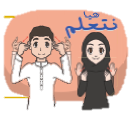 أَتَعَلَّمُ لُغَةَ الإشَارَة بشًغَفٍ؛ حَتَّى أَتَواصَلَ مَعَ زُمَلَائيِ/ زَمِيلَاتيِ مِنَ الصُّمِّ، وَأَنَا قَادِر- بِتَوفِيقِ اللّهِ- عَلَى إتْقَانِهَا بِكَفَاءةٍ عَالِيَةٍ.
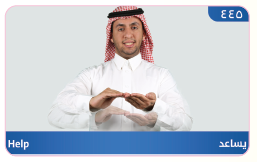 المصدر
الجمعية السعودية للإعاقة السمعية (٢٠١٨). قاموس لغة الإشارة السعودية، ط ١